UD. III. BIOLOGIA CEL·LULAR.  Ll. III. 3. Met. i energia, 2: Respiració cel·lular
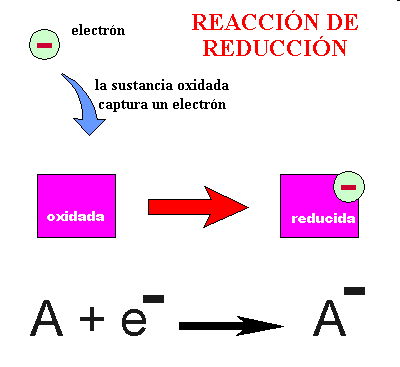 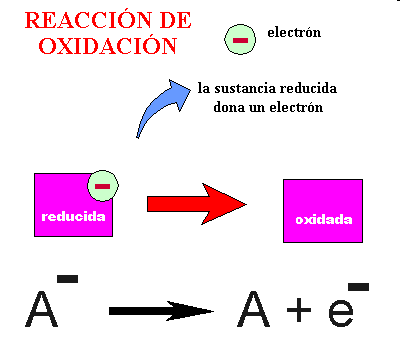 UD. III. BIOLOGIA CEL·LULAR.  Ll. III. 4. Met. i energia, 2: Respiració cel·lular
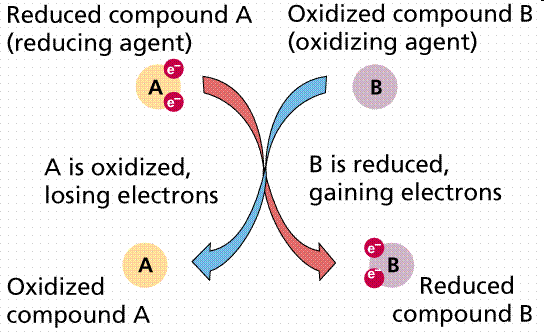 UD. III. BIOLOGIA CEL·LULAR.  Ll. III. 3. Met. i energia, 2: Respiració cel·lular
A certes reaccions redox no es perden electrons, sinó que hi ha intercanvis d’àtoms d’hidrogen.

Quan un compost perd  H, s’oxida
Quna un compost guanya H, es redueix.
LE 9-3
UD. III. BIOLOGIA CEL·LULAR.  Ll. III. 3. Met. i energia, 2: Respiració cel·lular
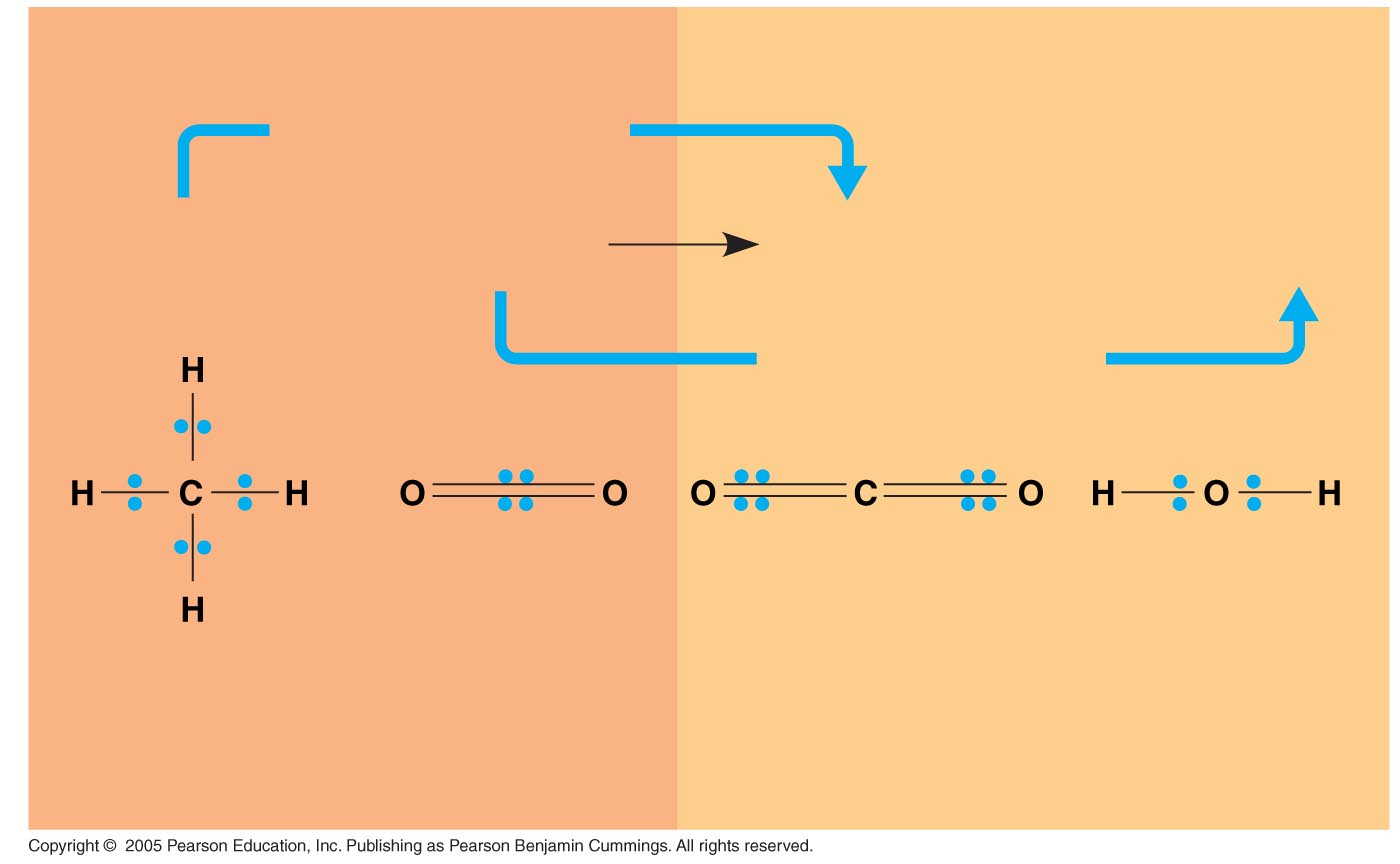 Products
Reactants
becomes oxidized
2 O2
2 H2O
Energy
CH4
CO2
+
+
+
becomes reduced
H
O
O
H
H
C
O
O
H
H
C
O
H
Oxygen
(oxidizing
agent)
Methane
(reducing
agent)
Carbon dioxide
Water
UD. III. BIOLOGIA CEL·LULAR.  Ll. III. 3. Met. i energia, 2: Respiració cel·lular
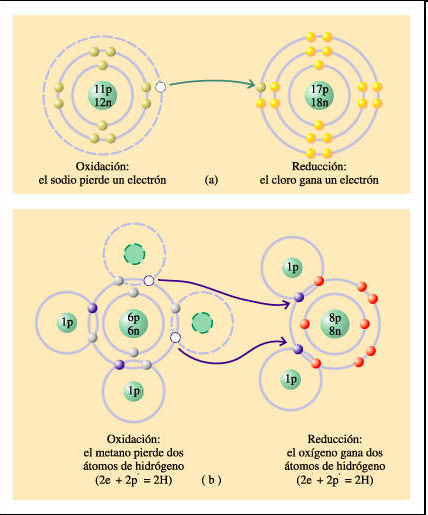